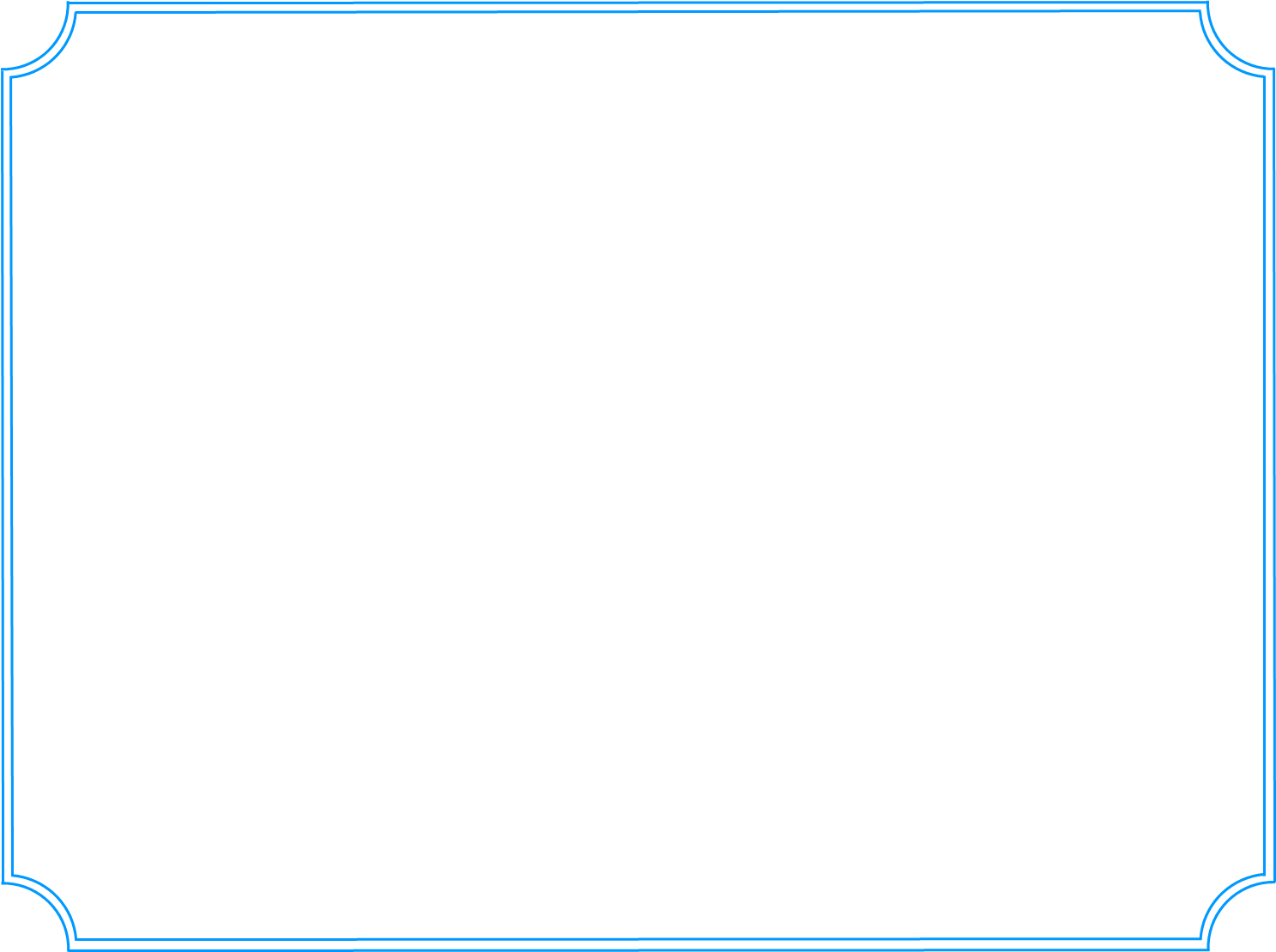 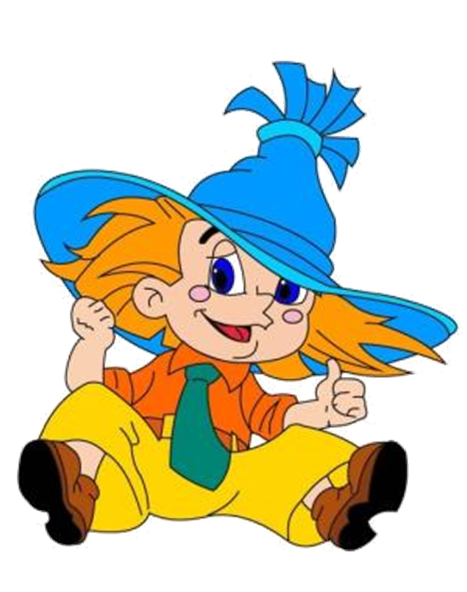 СЛОЖЕНИЕ И ВЫЧИТАНИЕ  ДРОБЕЙ С ОДИНАКОВЫМИ ЗНАМЕНАТЕЛЯМИ
Методические рекомендаций
Сведения об авторе
Организационный момент
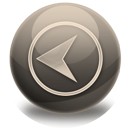 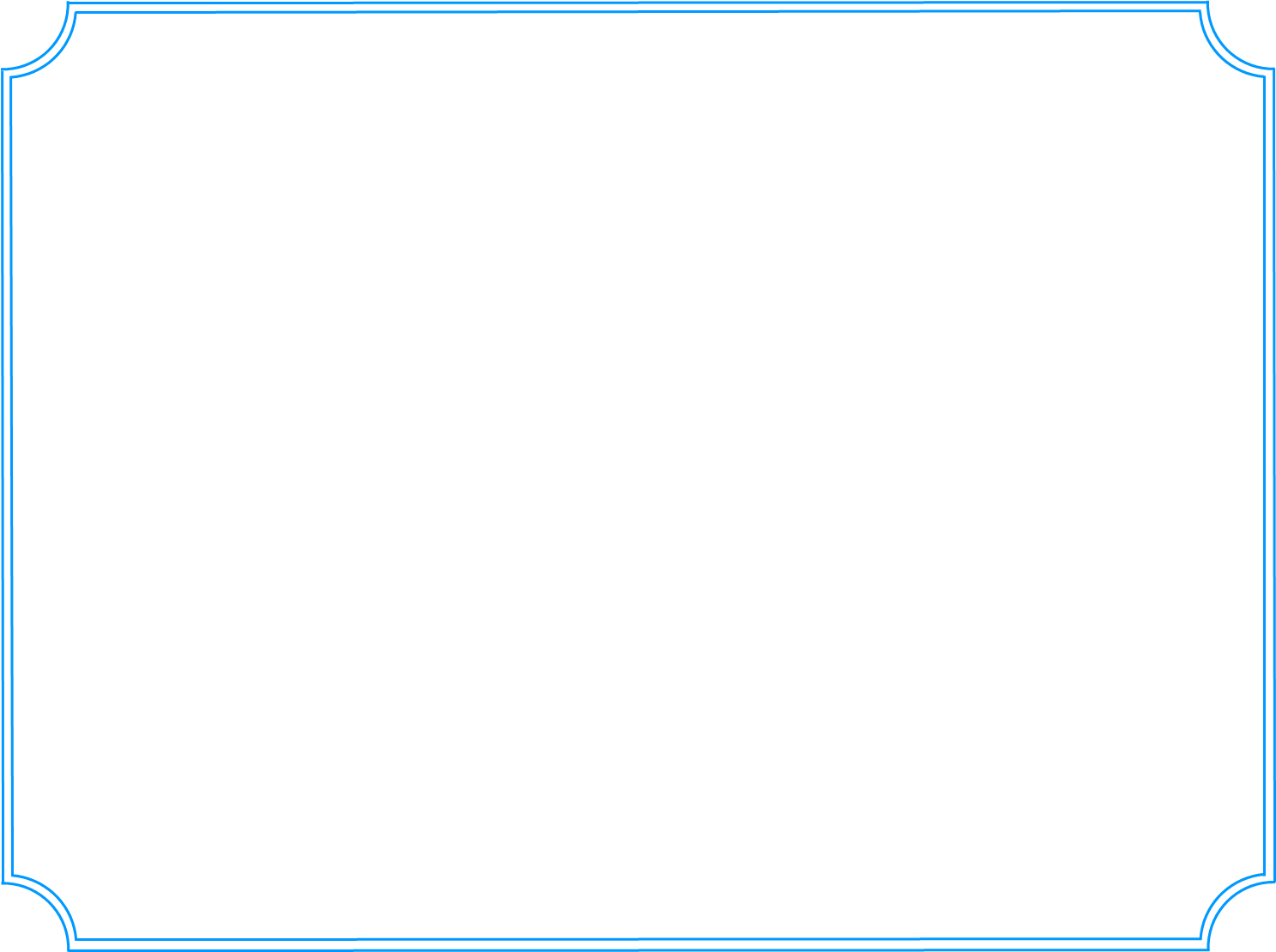 Методические    рекомендации
Управляющие кнопки
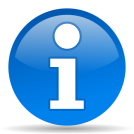 Помощь (повторить теорию)
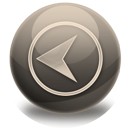 «Далее» (следующий вопрос)
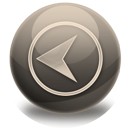 «Вернуться назад» (возврат на предыдущий слайд)
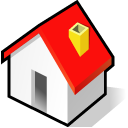 «В начало» (возвращение на  1 слайд )
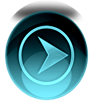 «Для выхода»
Esc
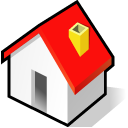 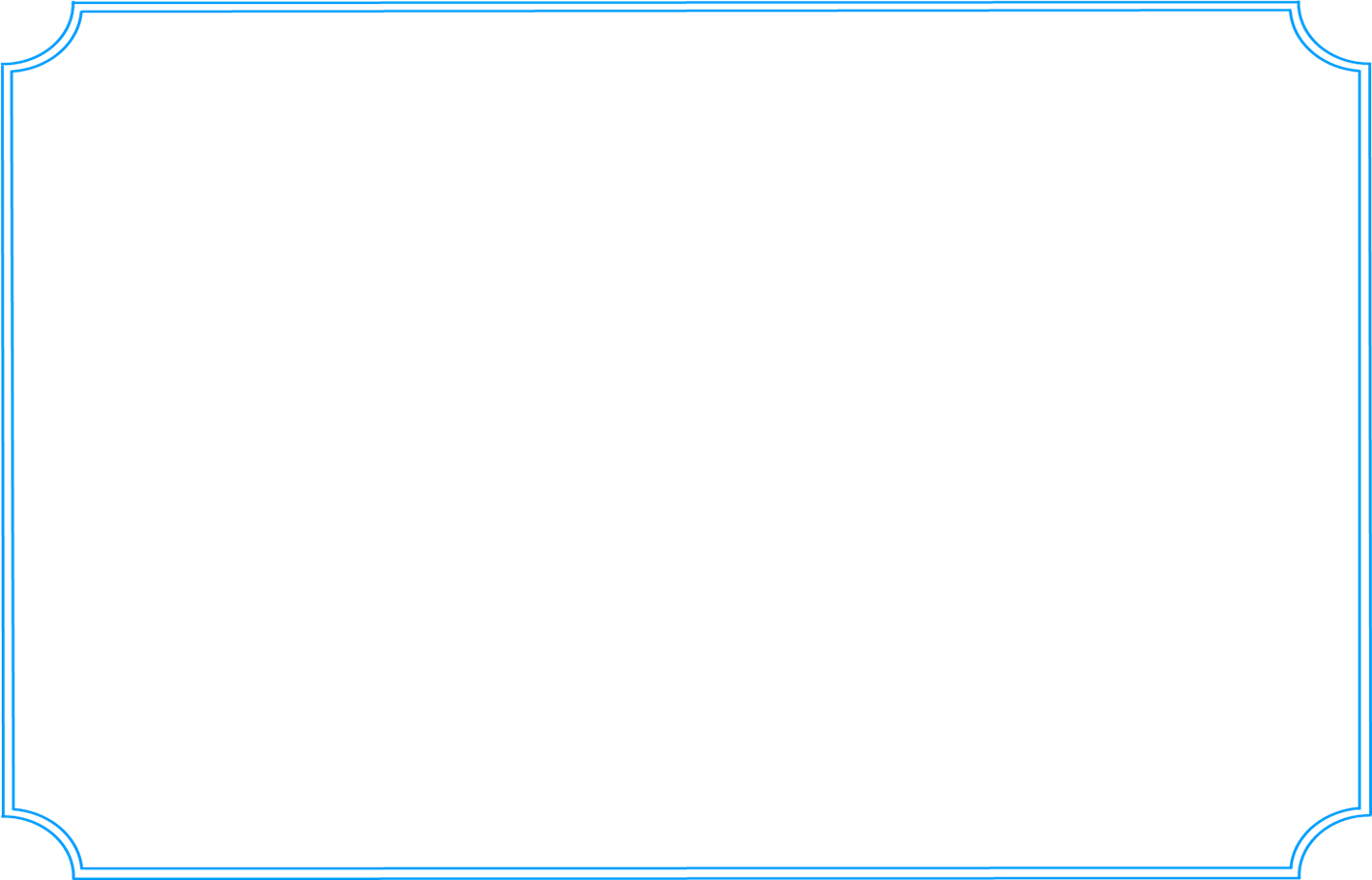 Ну-ка, проверь, дружок,
Ты готов начать урок?
Все ль на месте,
Все ль в порядке,
Ручка, книжка и тетрадка?
Все ли правильно сидят?
Все ль внимательно глядят?
Каждый хочет получать
Только лишь оценку «5».
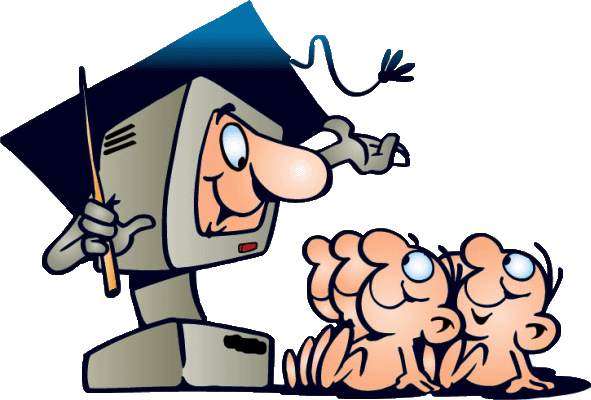 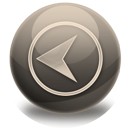 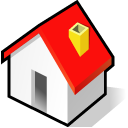 Цели урока:
Обучающая:
Развивающая:
Воспитательная:
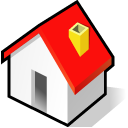 Обучающая:
Развивающая:
Воспитательная:
-  повторить понятия «Правильная, неправильная дробь»,
- обобщить и закрепить знания  по сравнению дробей,
- научиться выполнять сложение и вычитание дробей с       одинаковыми знаменателями.
Развивающая:
Воспитательная:
Обучающая:
-  развивать внимание,
-  развивать логическое мышление,
-  развивать грамотную математическую речь .
Воспитательная:
Развивающая:
Обучающая:
- воспитывать аккуратность при записи примеров и задач с обыкновенными дробями.
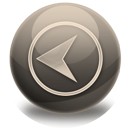 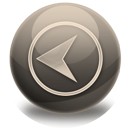 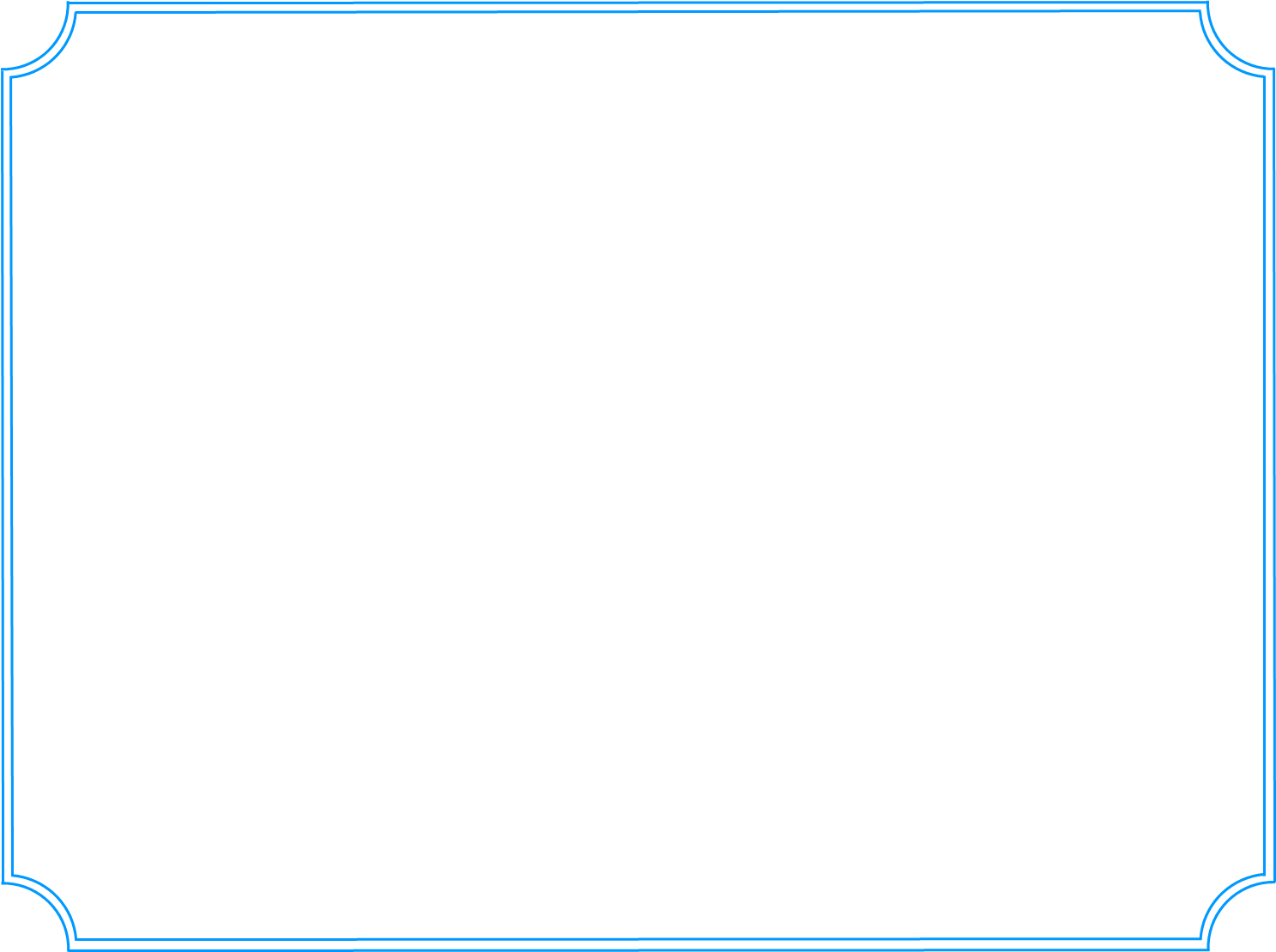 Какую часть на рисунке составляет:
C
D
B
E
а) треугольник АВО от четырехугольника АВСО;
O
A
F
б) треугольник АOL от многоугольника CВАLK;
L
K
в) четырехугольника АВСО от всей фигуры.
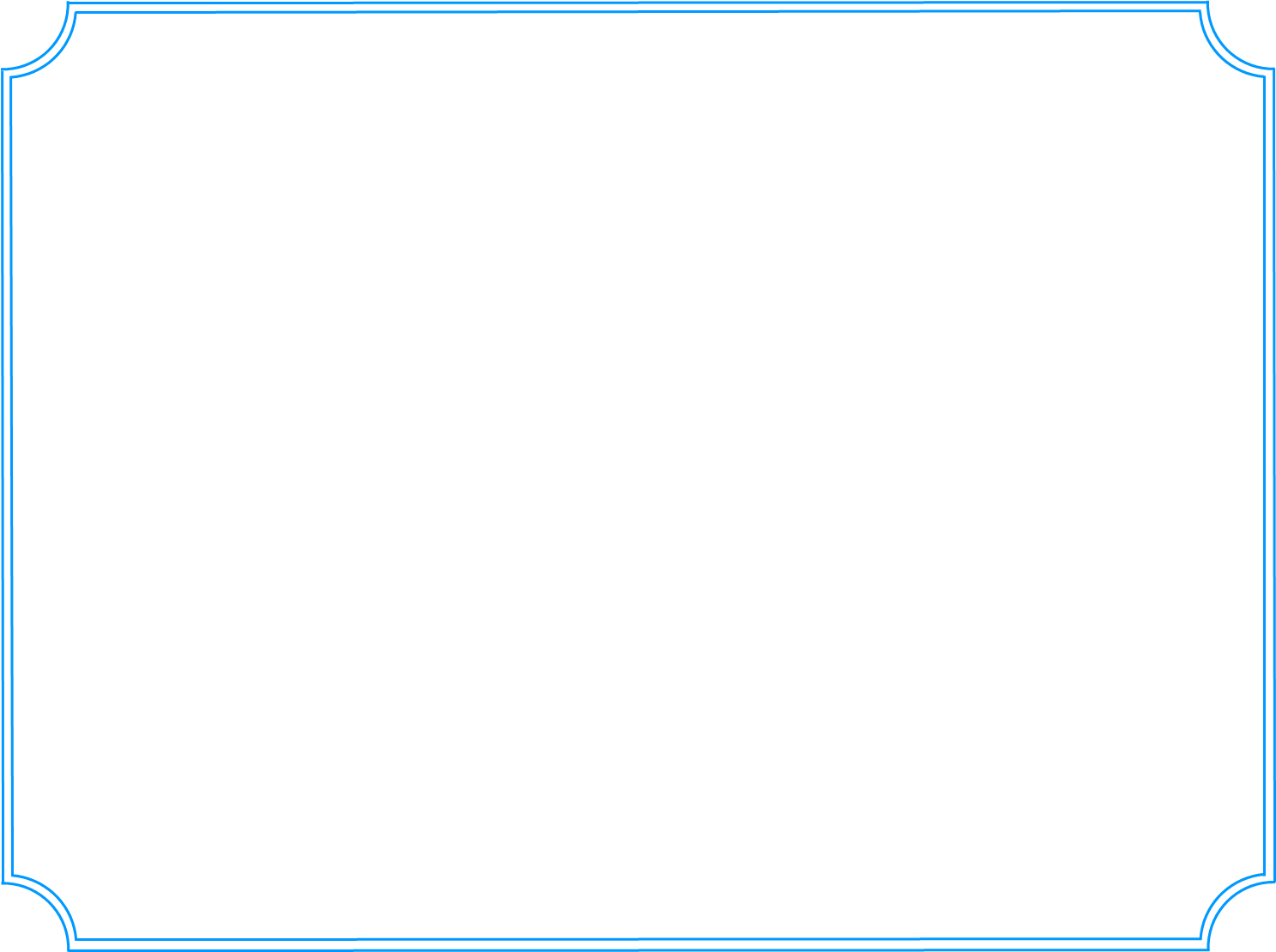 Какую часть на рисунке составляет:
C
D
E
B
а) треугольник АВО от четырехугольника АВСО;
O
A
F
б) треугольник АOL от многоугольника CВАLK;
L
K
в) какая часть  фигуры закрашена в красный цвет;
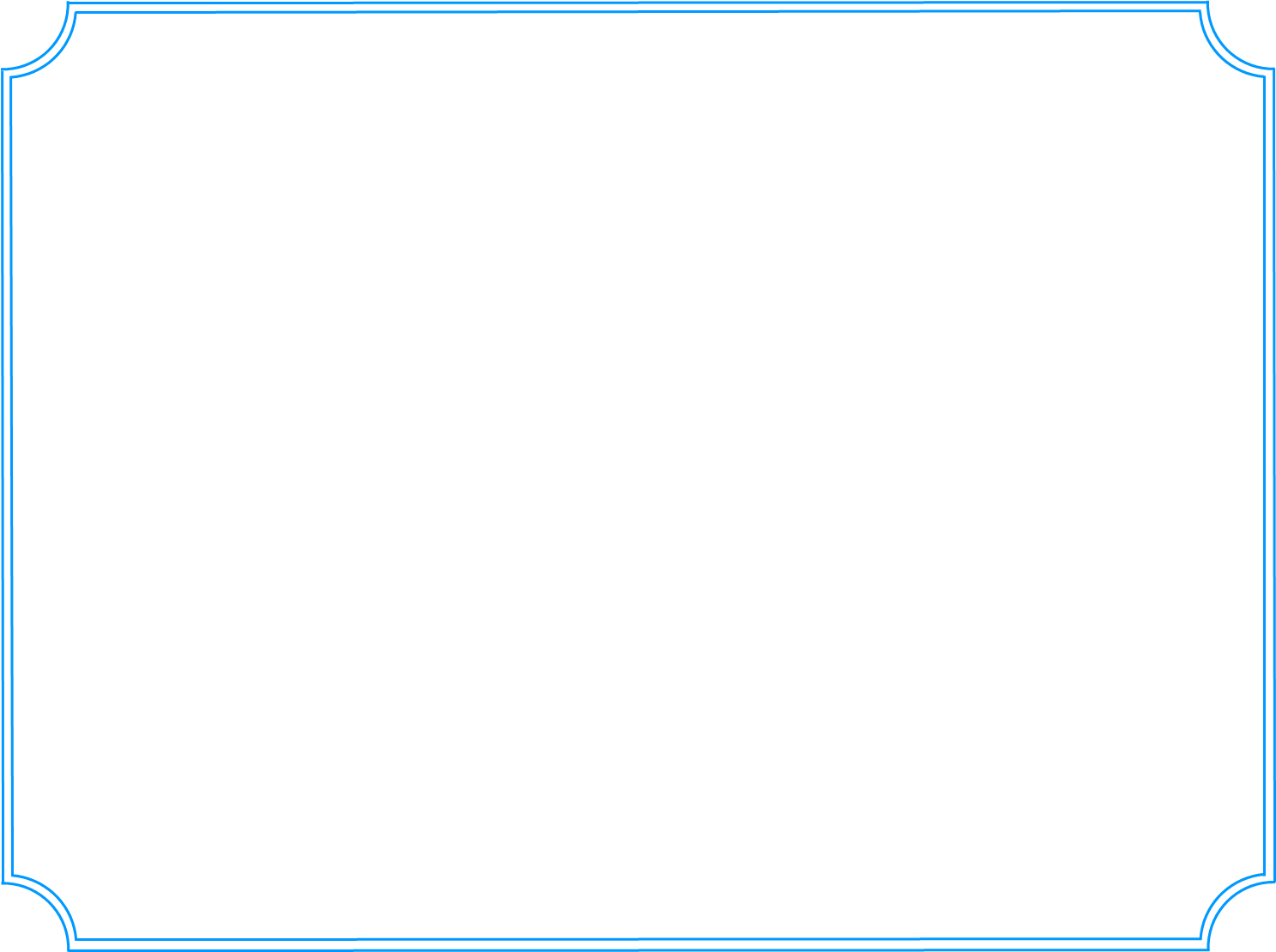 Какую часть на рисунке составляет:
C
D
E
B
а) треугольник АВО от четырехугольника АВСО;
O
A
F
б) треугольник АOL от многоугольника CВАL;
L
K
в) четырехугольника АВСО от всей фигуры.
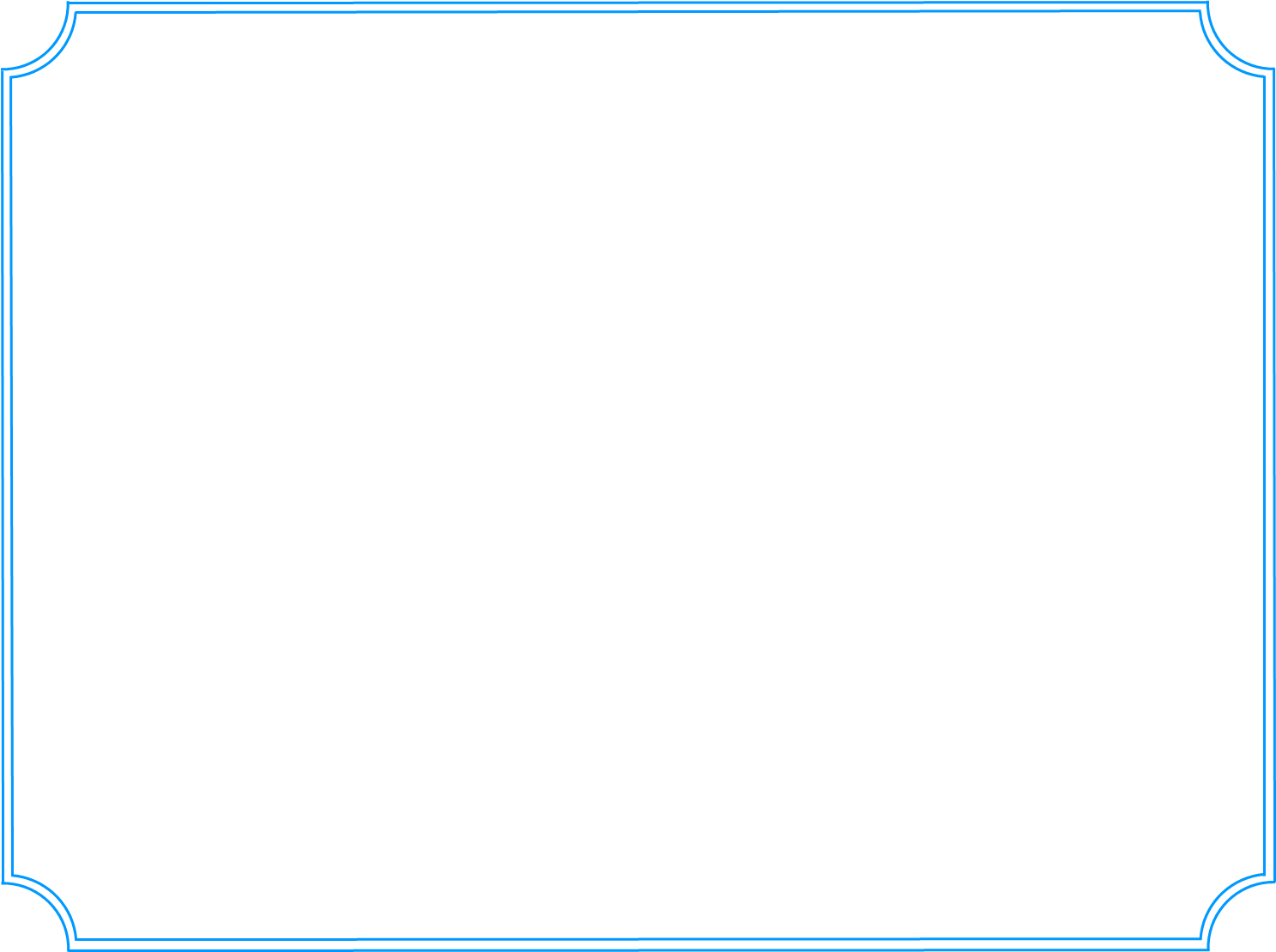 Какую часть на рисунке составляет:
C
D
E
B
а) треугольник АВО от четырехугольника АВСО;
O
A
F
б) треугольник АOL от многоугольника CВАLK;
L
K
в) четырехугольника АВСО от всей фигуры.
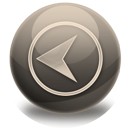 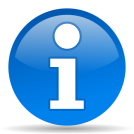 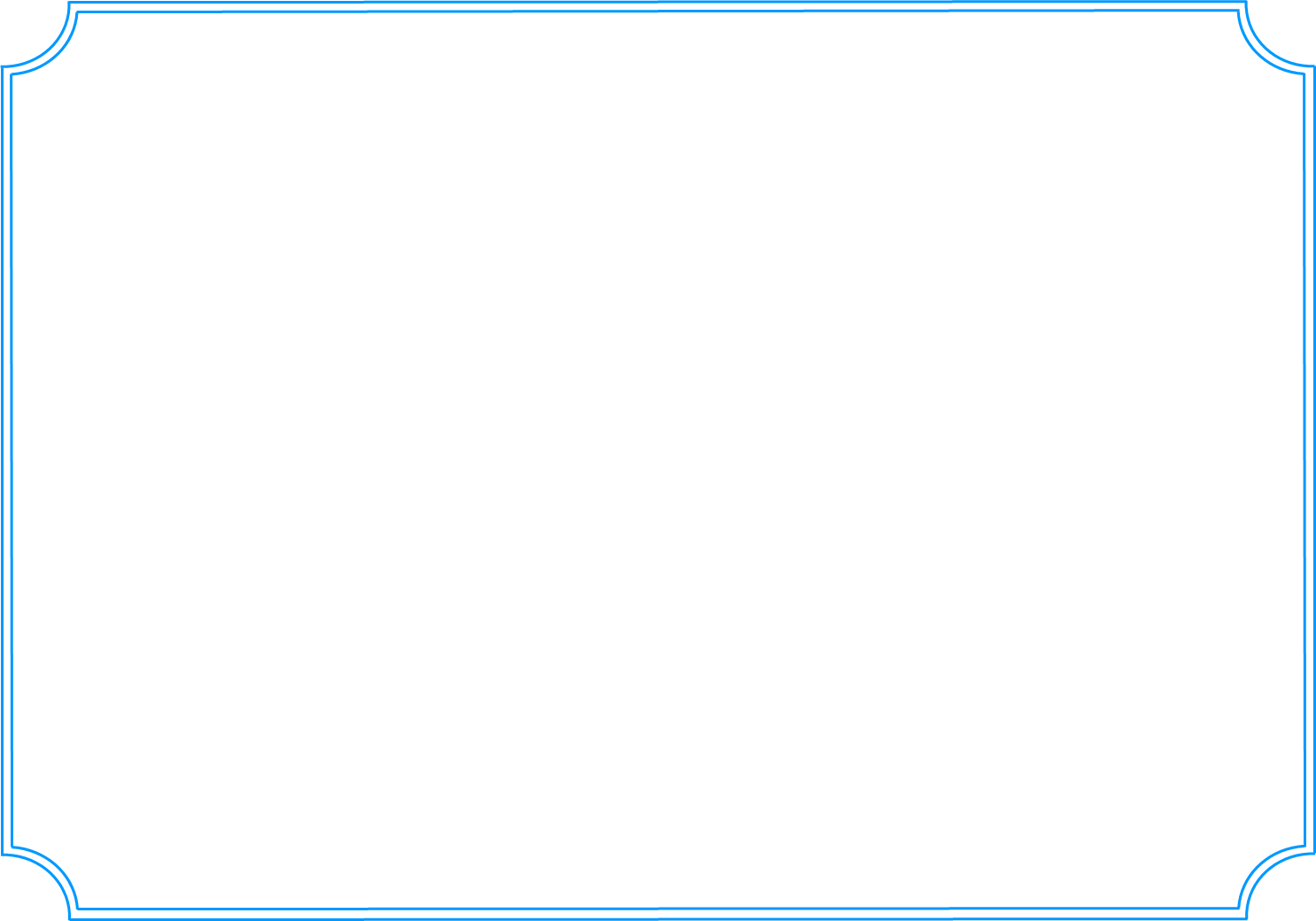 Дополнительные название некоторых дробей
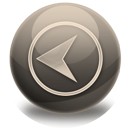 17
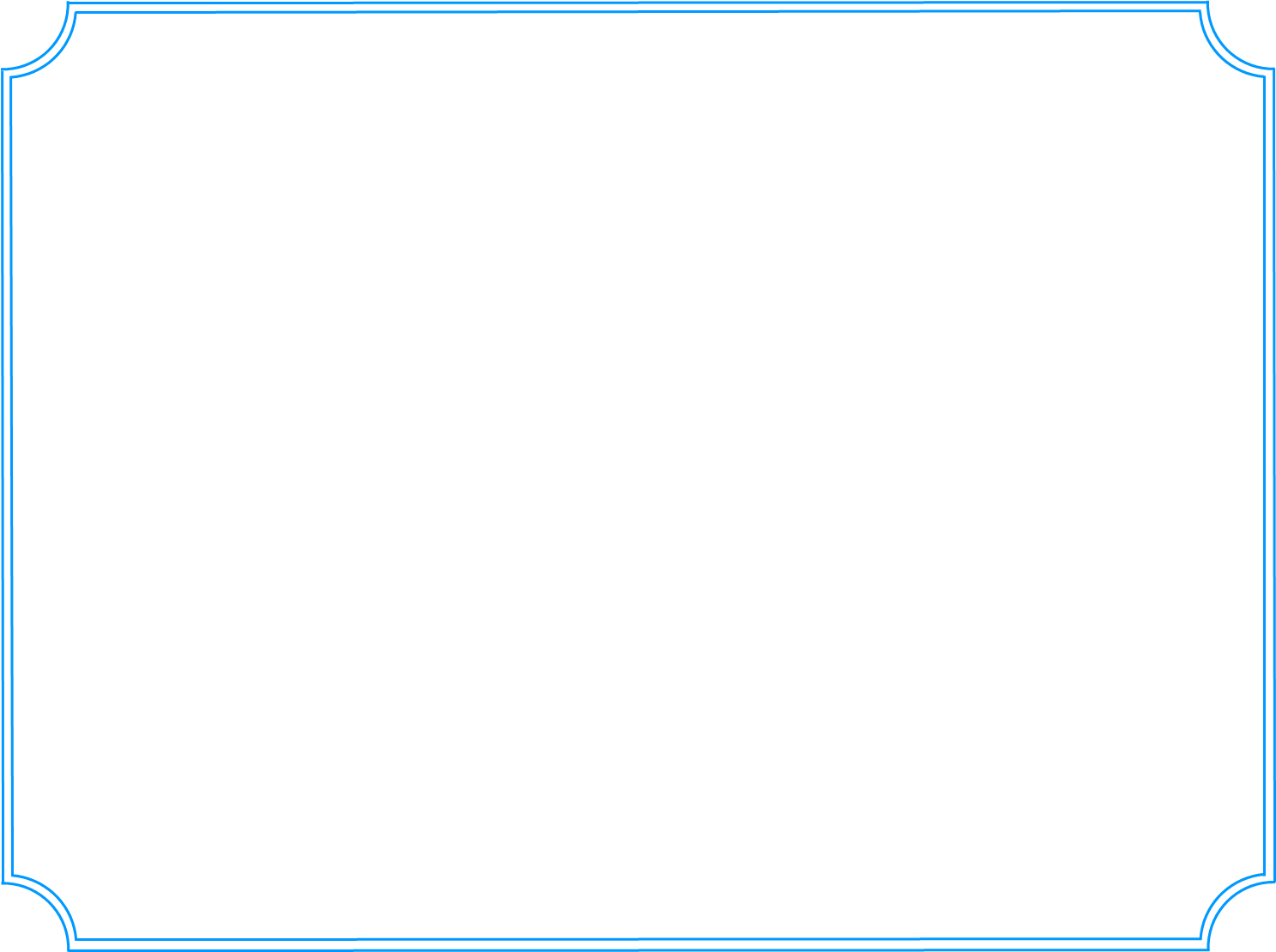 Собери урожай
Помогите  Незнайке собрать груши на которых записаны неправильные дроби.
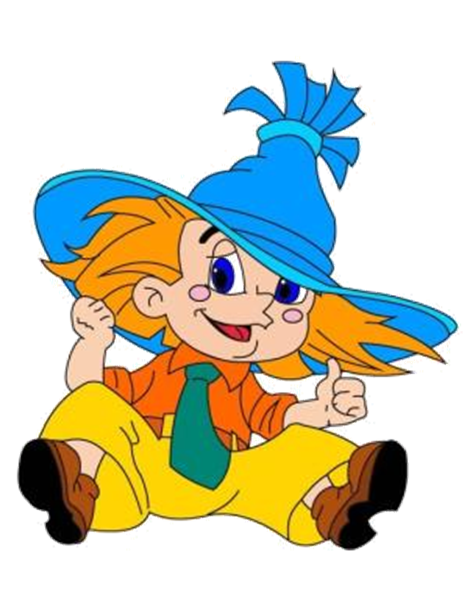 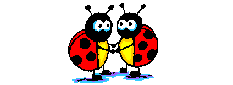 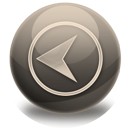 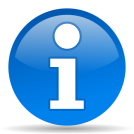 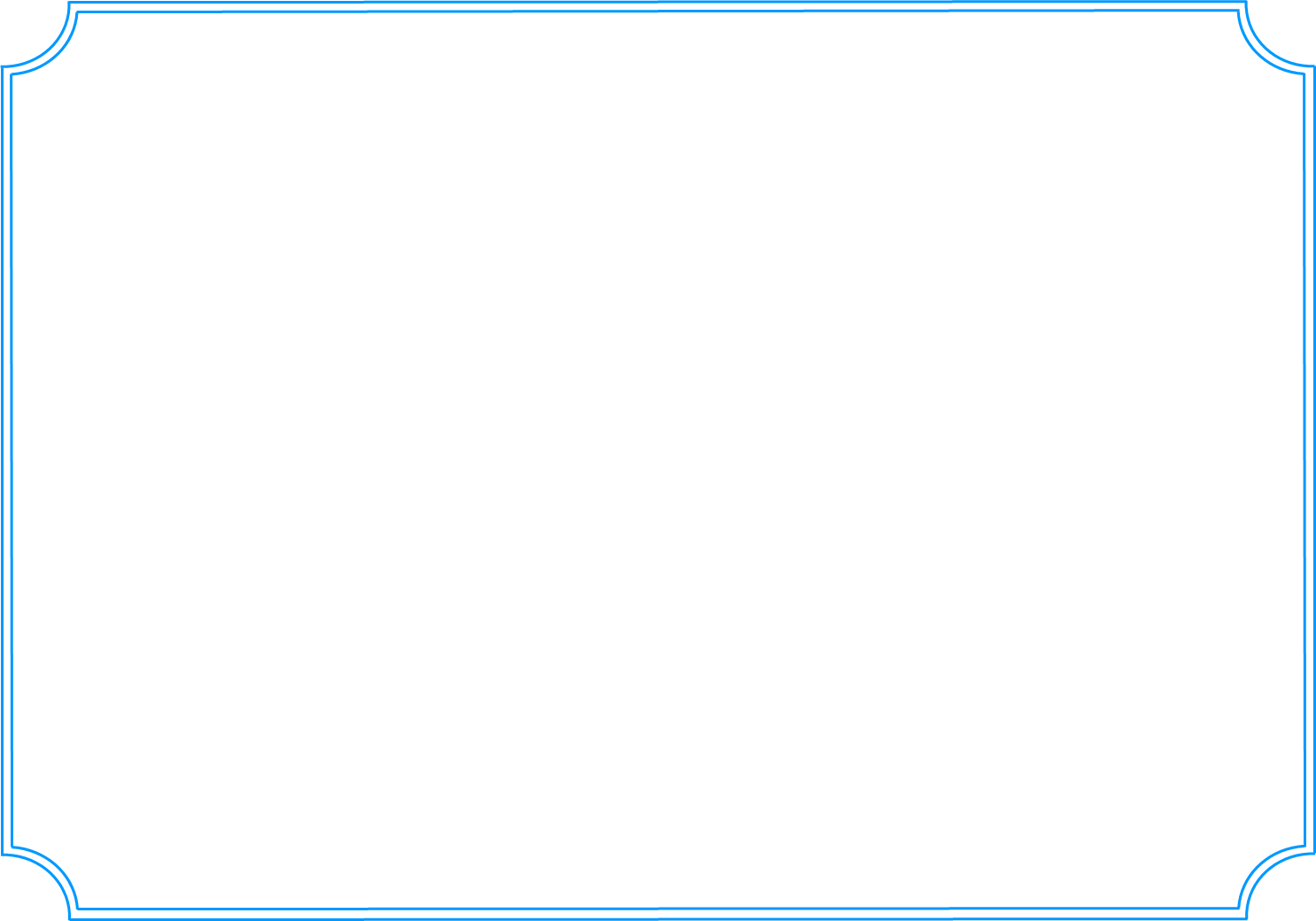 Дробь в которой числитель меньше знаменателя, называет правильной дробью.
Дробь в которой числитель  больше знаменателя, называет неправильной дробью.
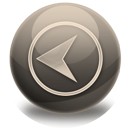 Сравните дроби
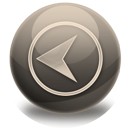 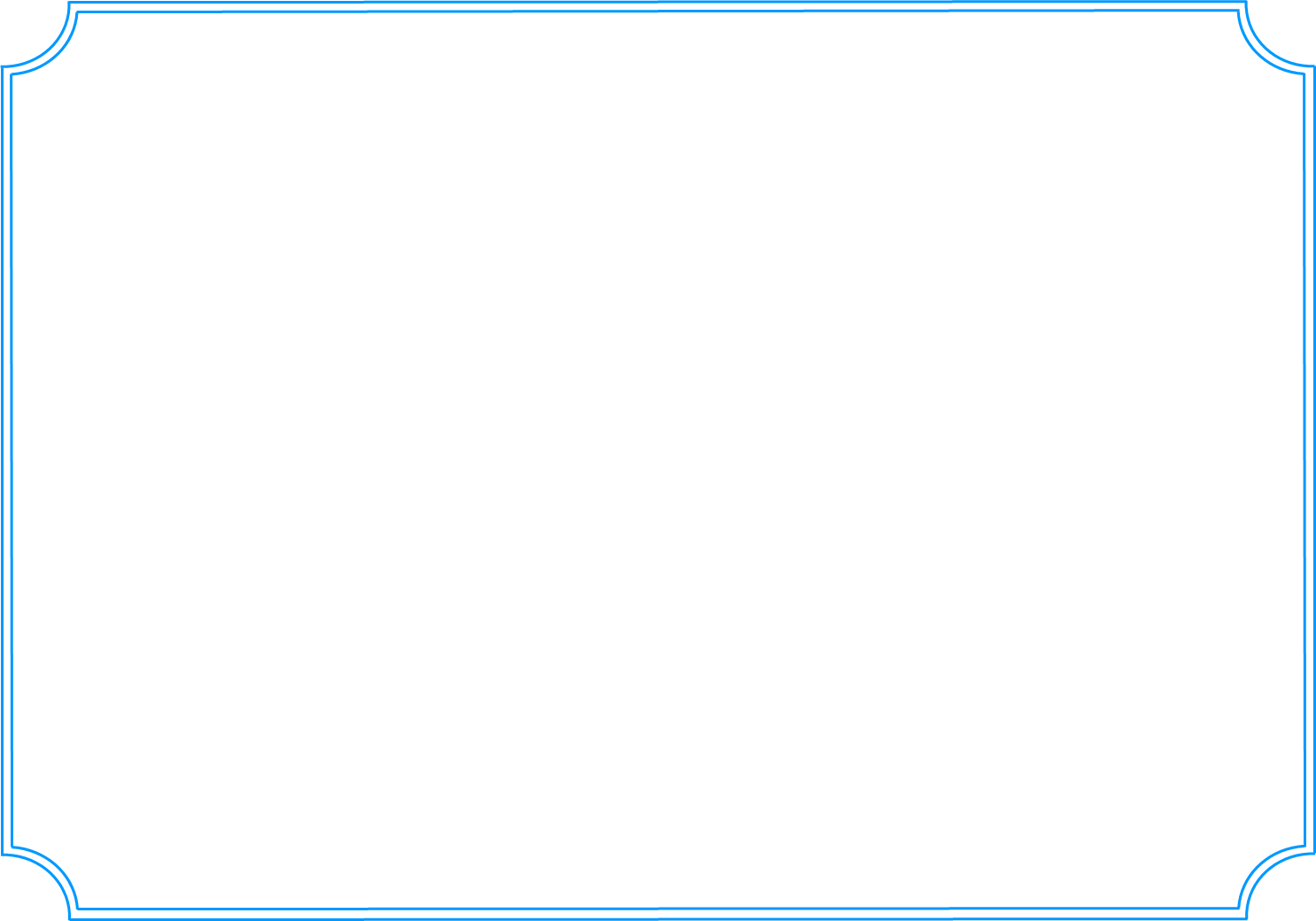 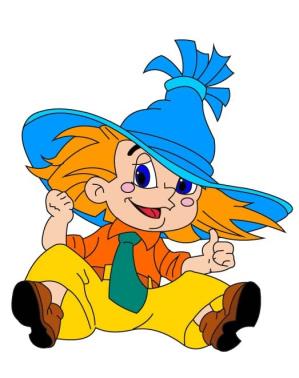 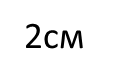 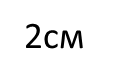 2см
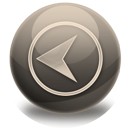 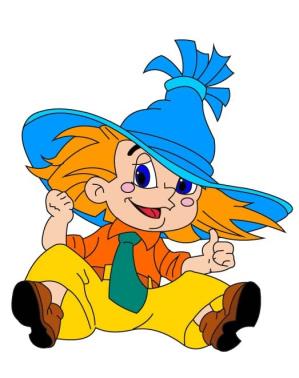 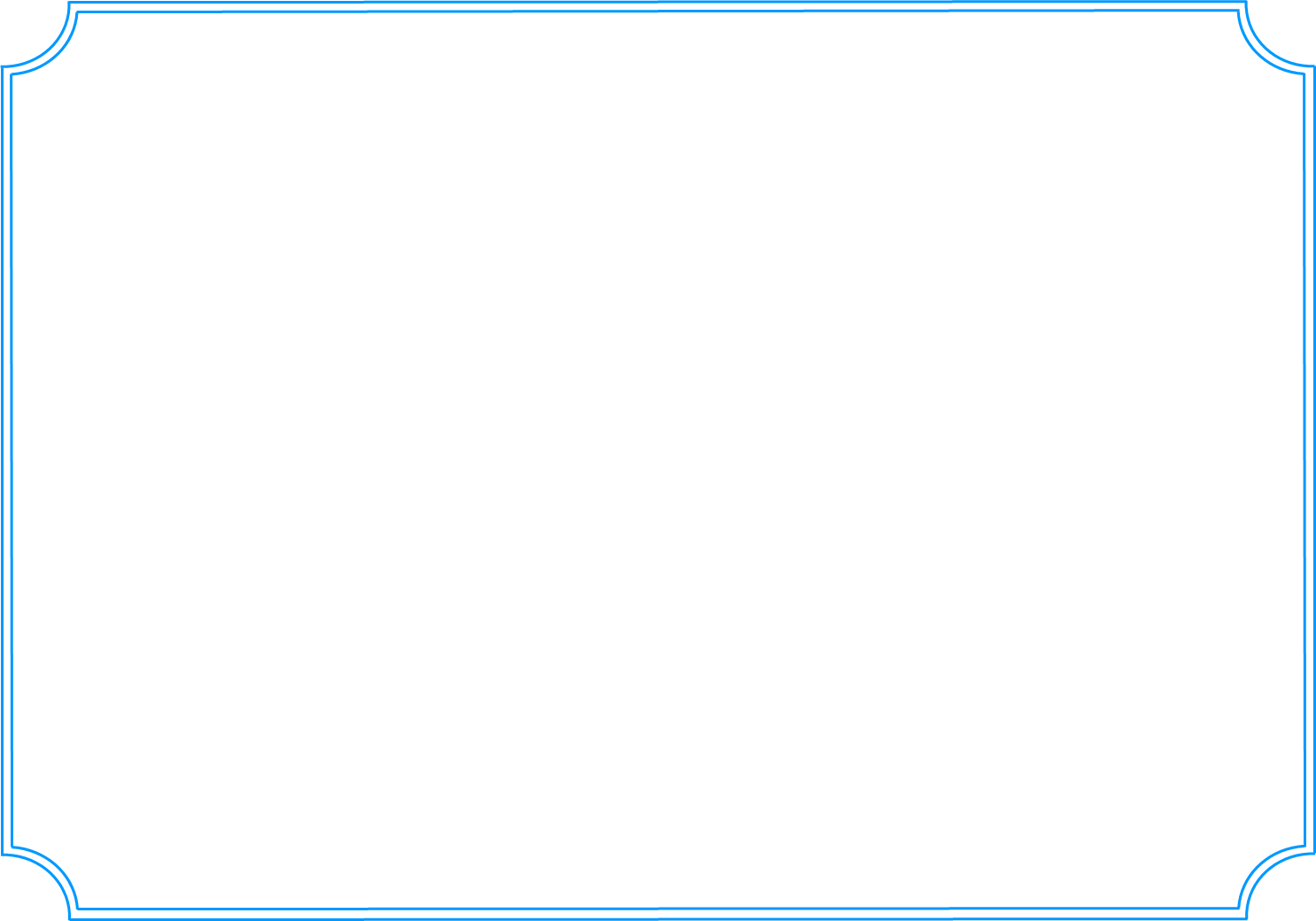 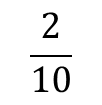 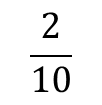 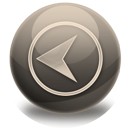 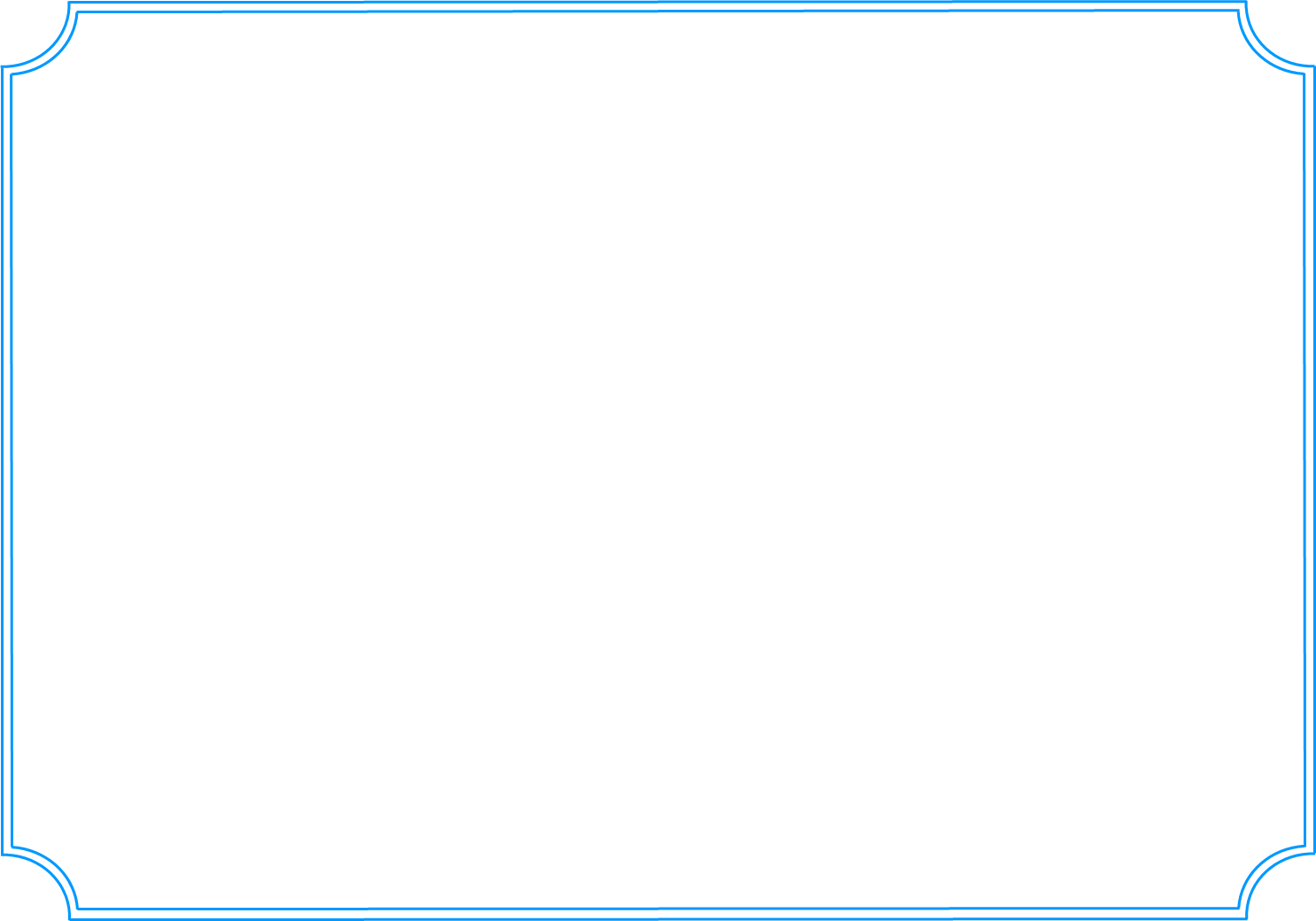 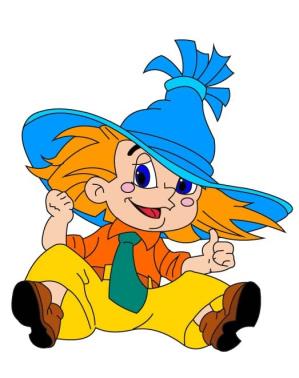 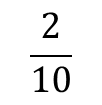 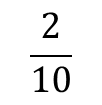 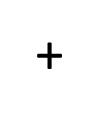 =
+
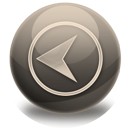 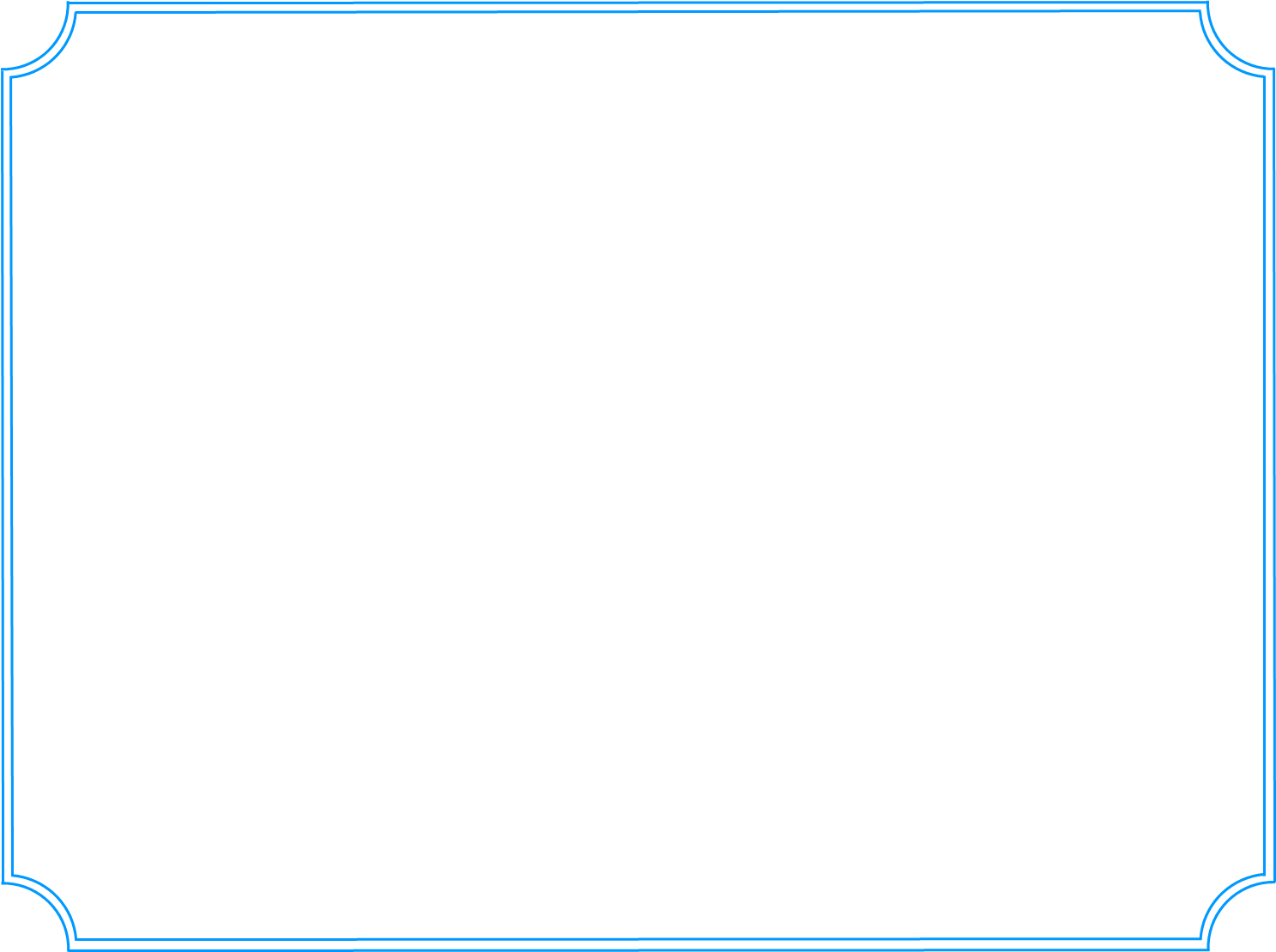 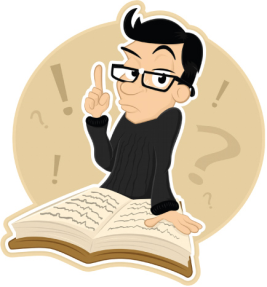 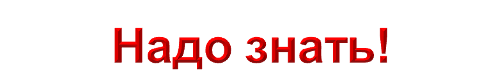 При сложении дробей с одинаковыми знаменателями числители складывают, а знаменатель оставляют тот же.
С помощью букв правило сложения можно записать так:
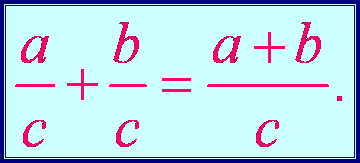 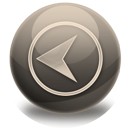 =
6
10- 4
10
4
10
10
10
10
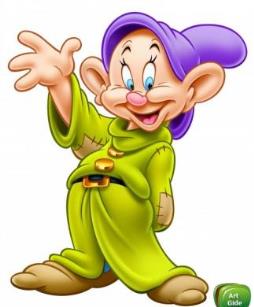 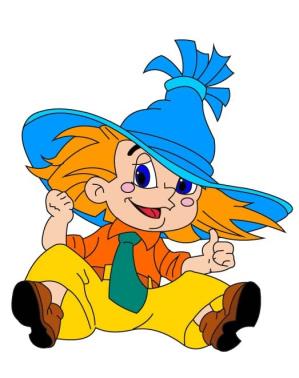 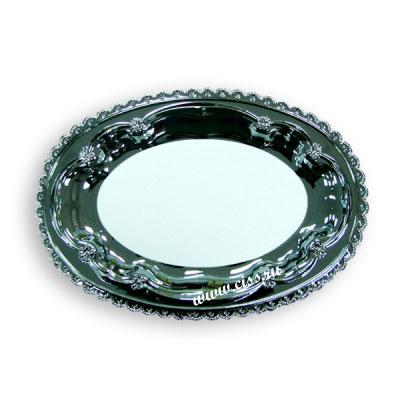 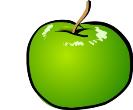 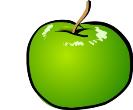 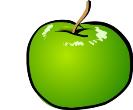 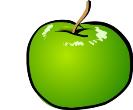 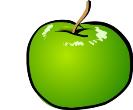 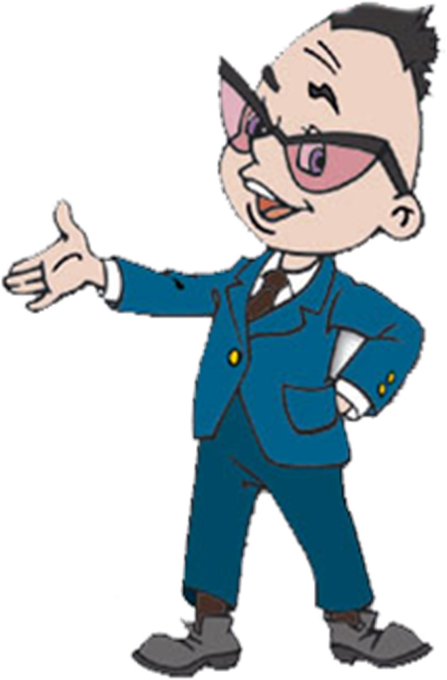 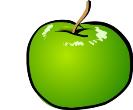 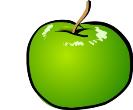 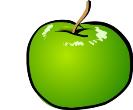 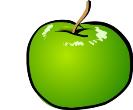 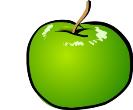 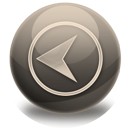 =
-
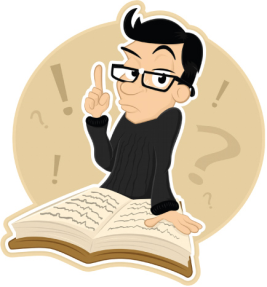 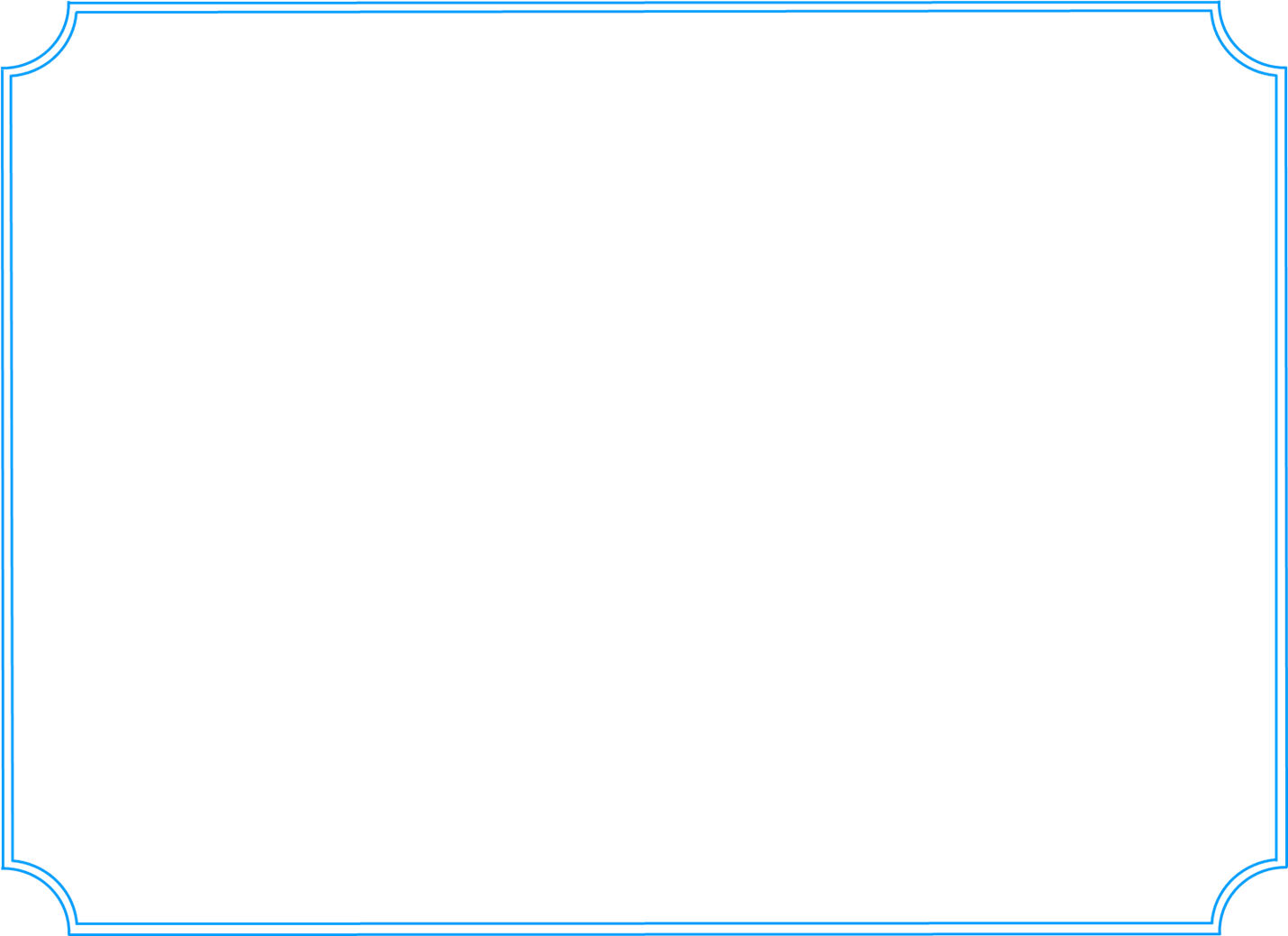 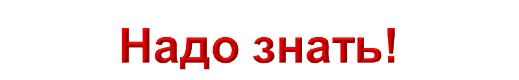 При вычитании дробей с одинаковыми знаменателями из числителя уменьшаемого вычитают числитель вычитаемого, а знаменатель оставляют тот же.
С помощью букв правило вычитания  можно записать так:
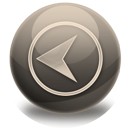 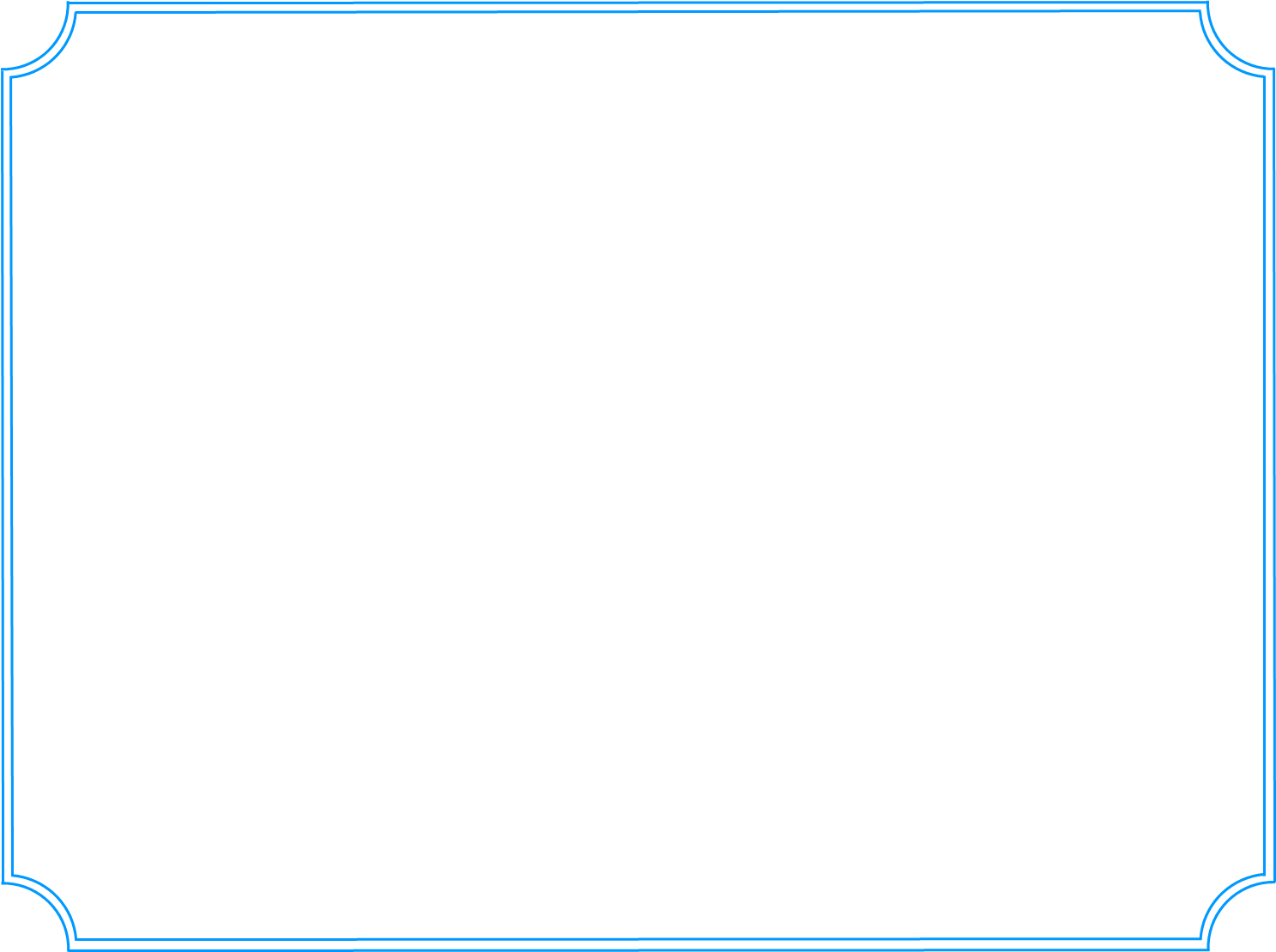 ФИЗМИНУТКА
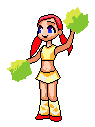 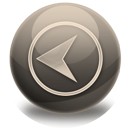 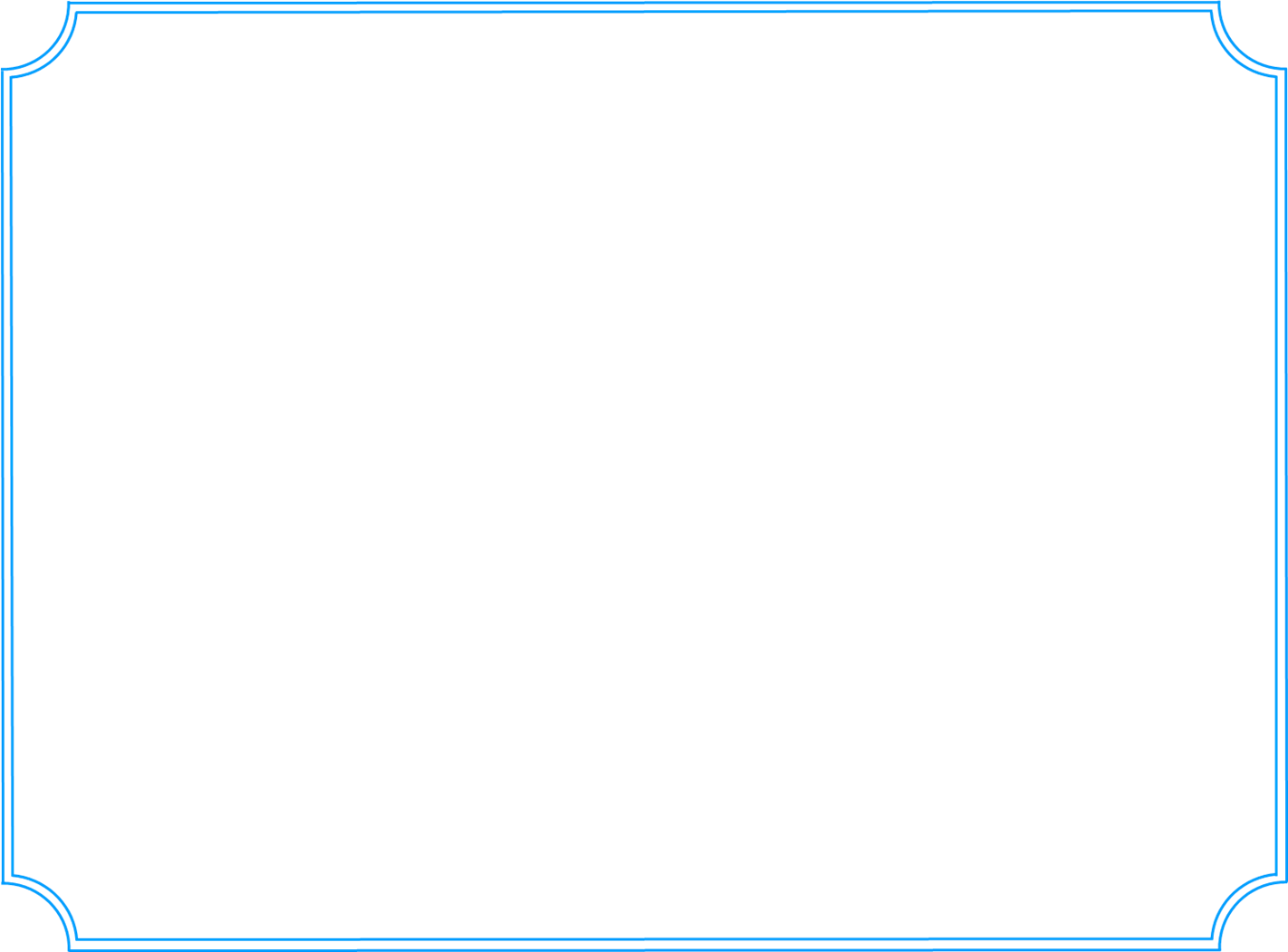 Работа с учебником
Стр. 156
№1005 
№ 1006
№1008
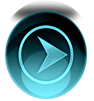 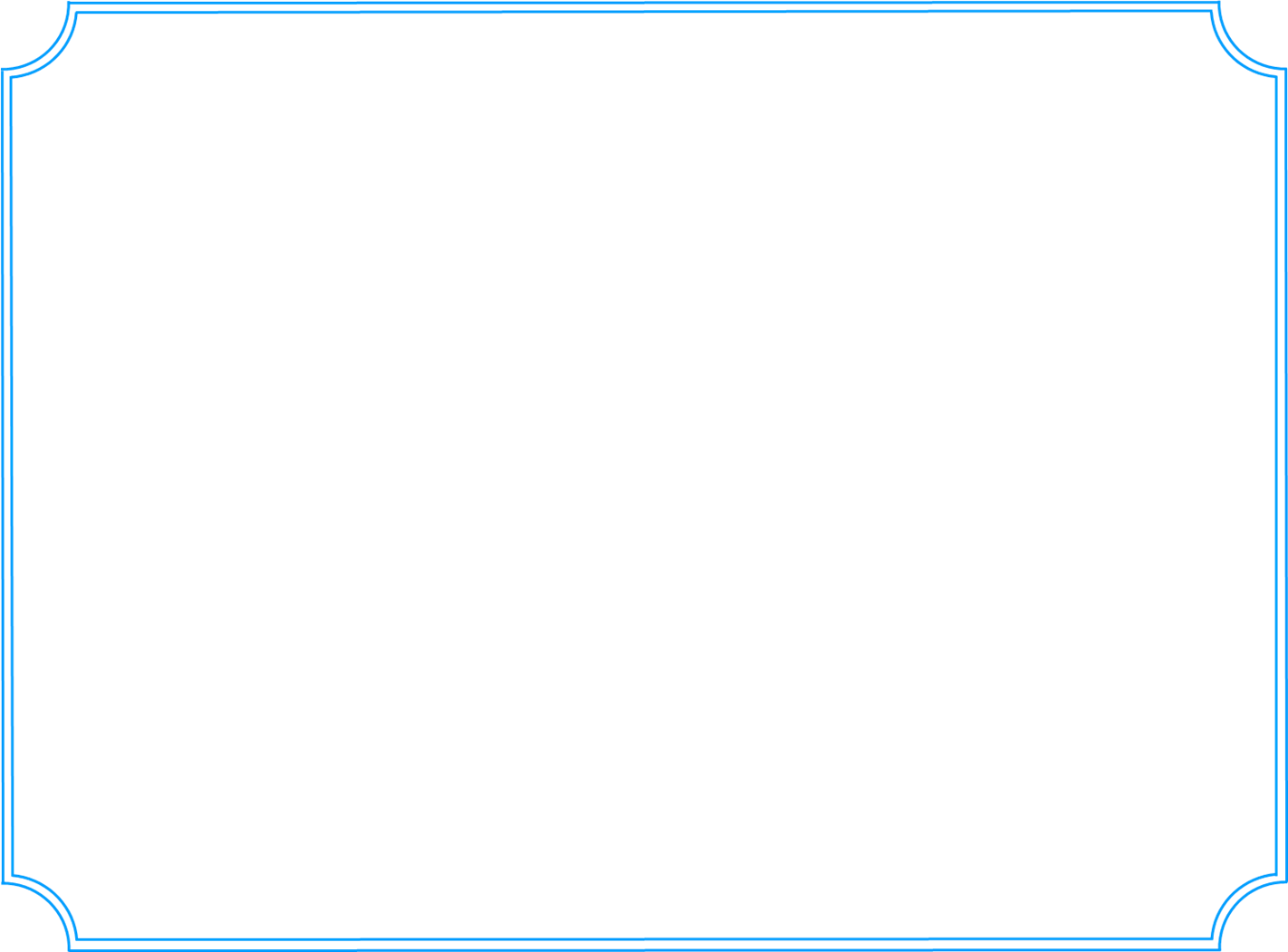 Проверь правильность выполнения действий. Отметь неправильные решения, исправь их:
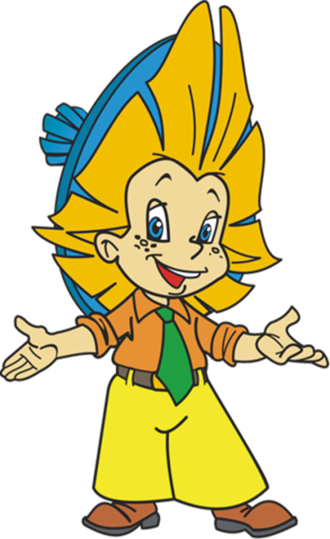 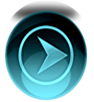 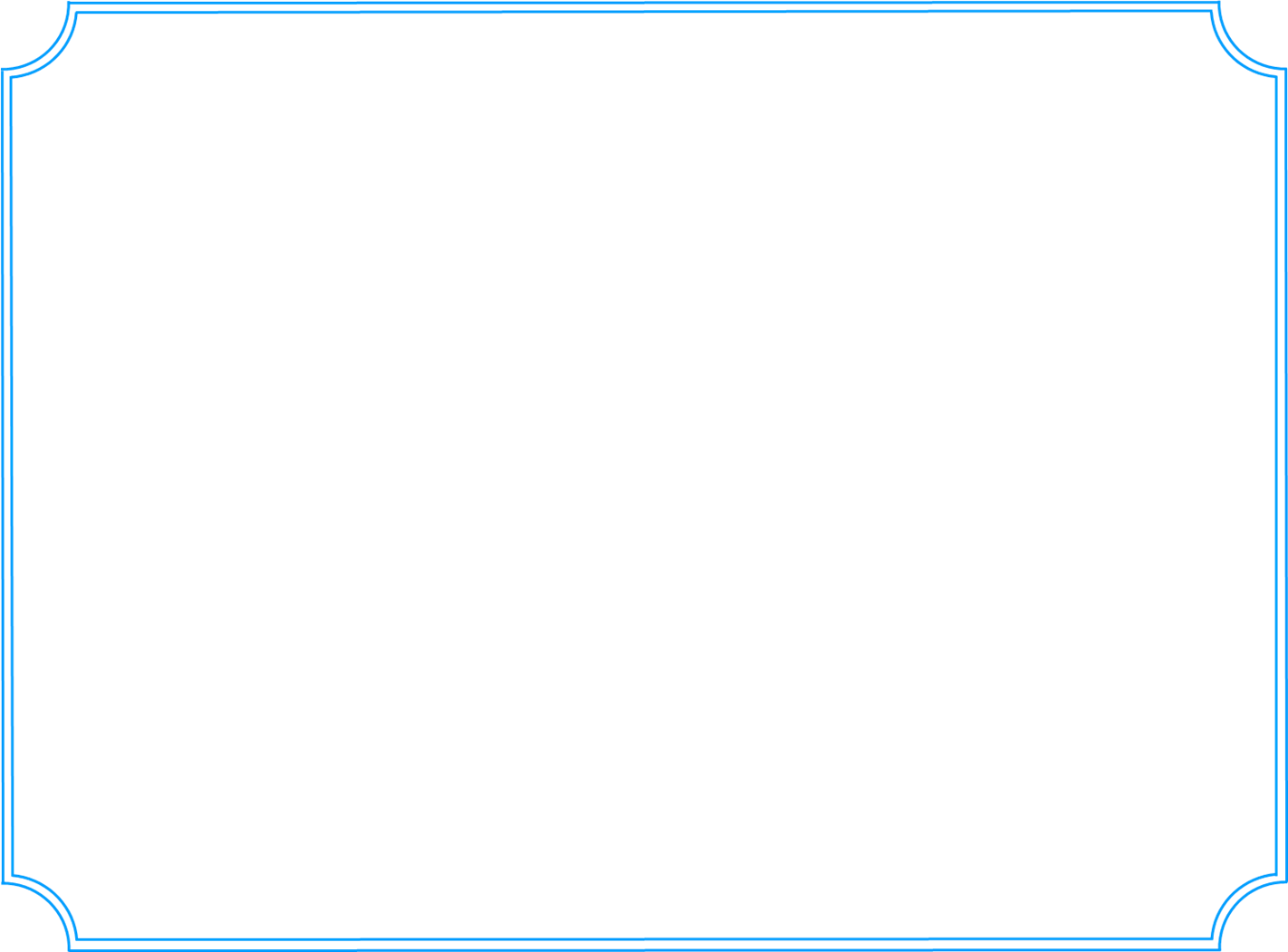 Проверь себя
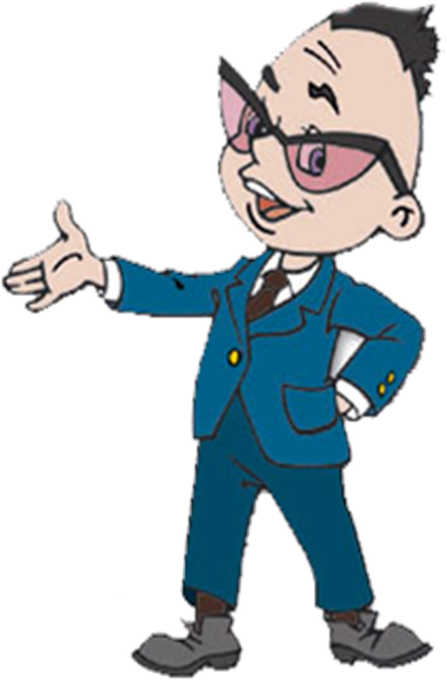 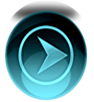 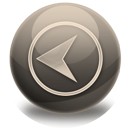 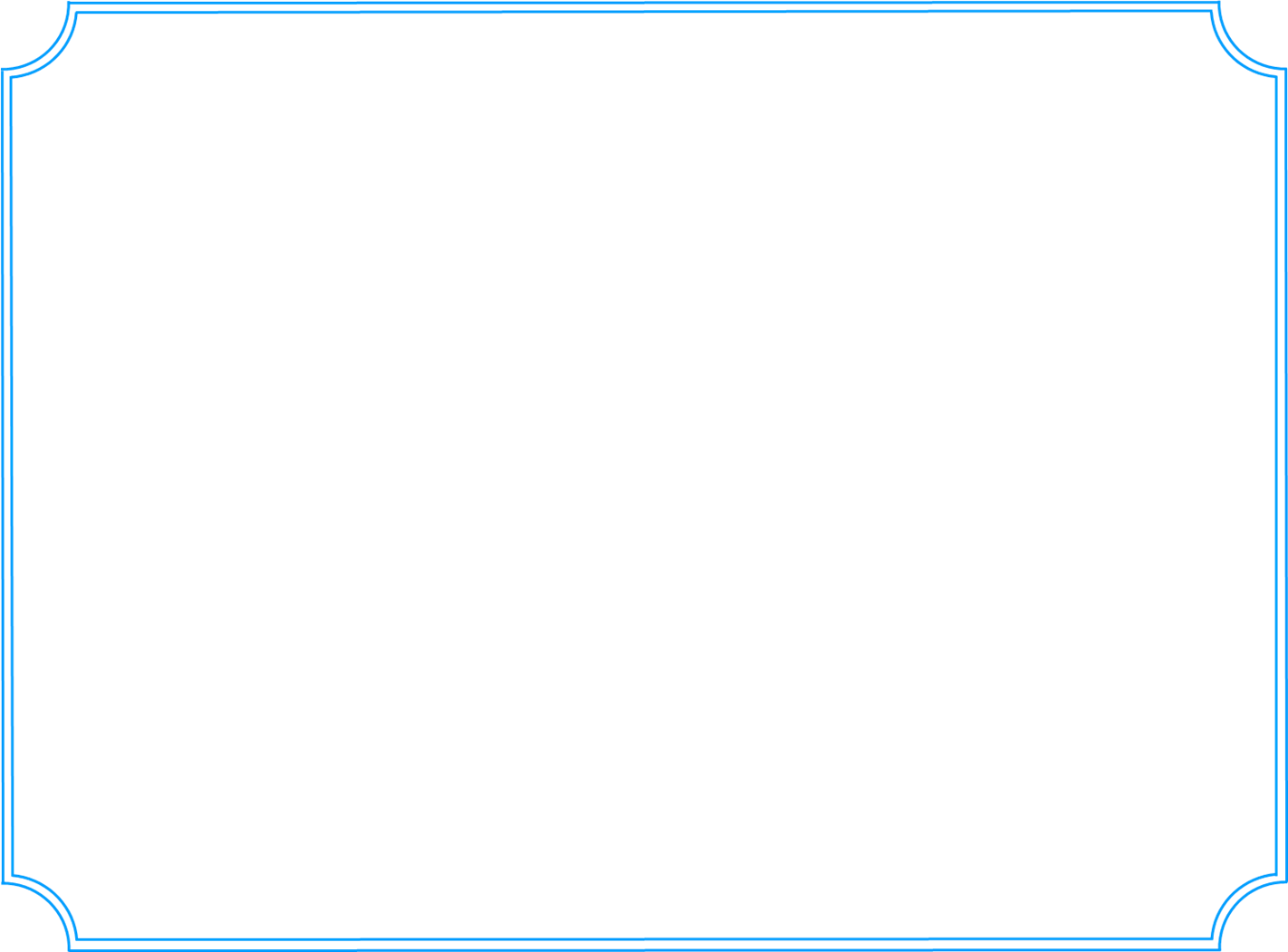 На уроке мне
Было трудно …
Было интересно …
Я научился …
Меня удивило …
У меня……….настроение
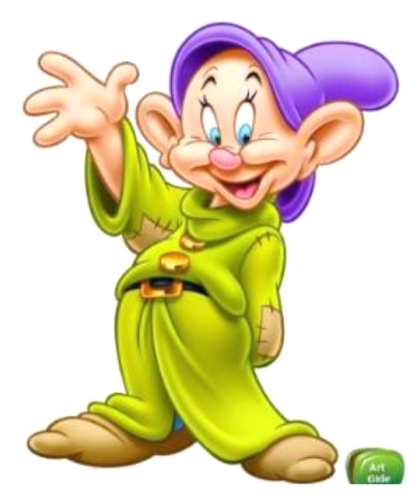 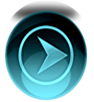 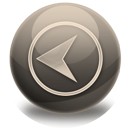 Домашняя работа
Прочитать теоретический материал п.26 на стр.158.
Выполнить письменно
       №1017,   №1019,   №1020.
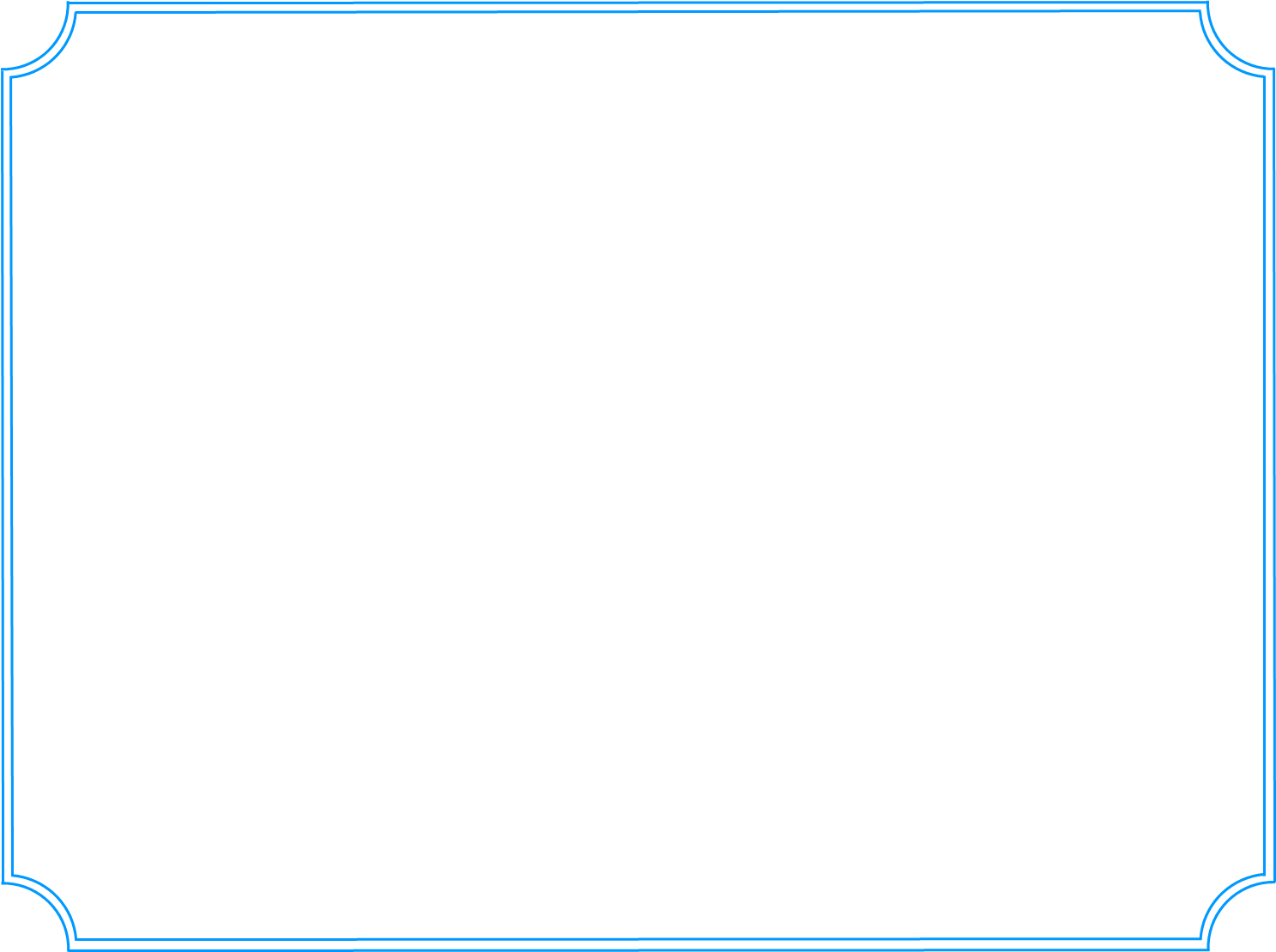 Сведения об авторе:
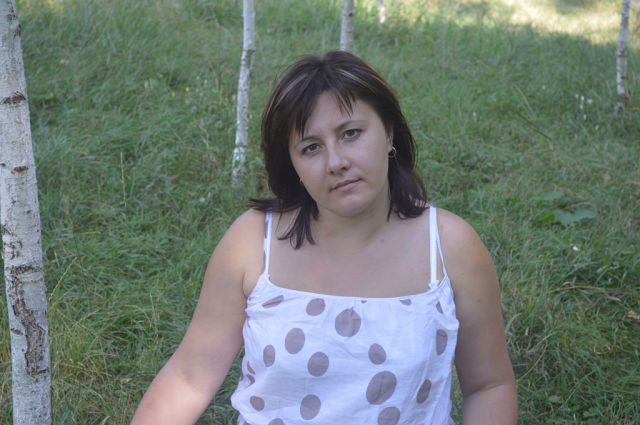 Бабенко Наталия Еманоиловна 
Учитель  математики  
 МОУ «СОШ№13«
г. Воркуты  р. Коми.
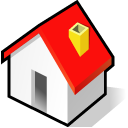 Esc
Литература и интернет ресурсы
1. Виленкин Н.Я., «Математика 5»,  «Мнемозина», 2007 г.
2. Чесноков А.С., «Дидактические материалы по математике, 5 кл», М, 2006 г
Супер-физкультминутка http://videouroki.net/diski.php
4.   Шторки        le-savchen.ucoz.ru
Незнайка http://i5.pixs.ru/storage/7/3/0/bur1png_4383031_5823730.png
6. Знайка http://rudocs.exdat.com/docs/index-296279.html
6. «Создание нестандартных презентаций» http://videoprezent.ppt-x.ru/